Direct variation
Explicit teaching
NSW Department of Education
Summarise (1 of 10)
Worked example 1
2
[Speaker Notes: Students could use a graphing calculator such as Desmos or GeoGebra to ‘verify graphically’ or students could draw their own graphs and use a ruler or graph paper to line up the values.]
Summarise (2 of 10)
Self-explanation prompts 1
3
[Speaker Notes: Students could use a graphing calculator such as Desmos or GeoGebra to ‘verify graphically’ or students could draw their own graphs and use a ruler or graph paper to line up the values.]
Summarise (3 of 10)
Worked example 1
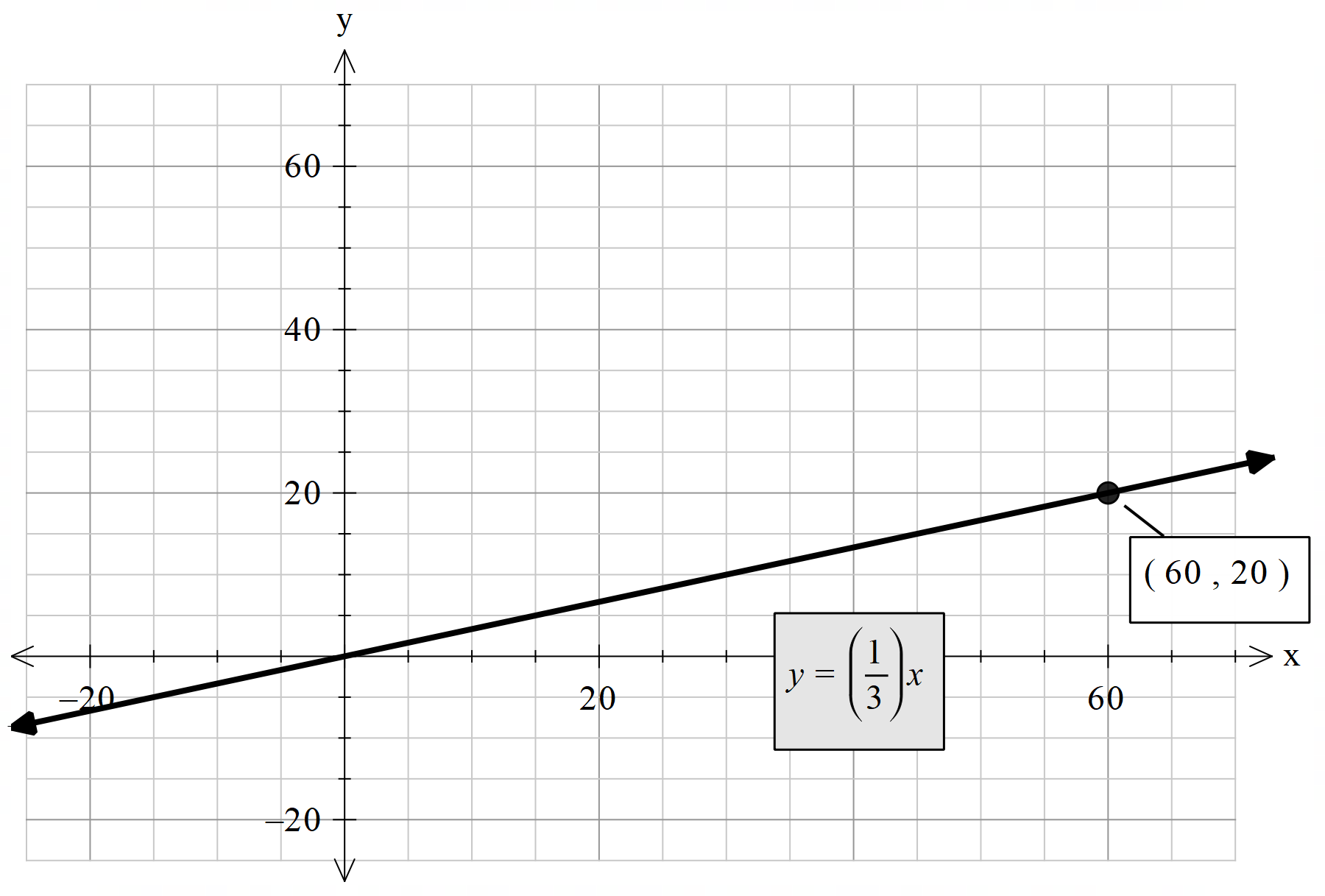 [Speaker Notes: Students could use a graphing calculator such as Desmos or GeoGebra to ‘verify graphically’ or students could draw their own graphs and use a ruler or graph paper to line up the values.]
Summarise (4 of 10)
Self-explanation prompts 1
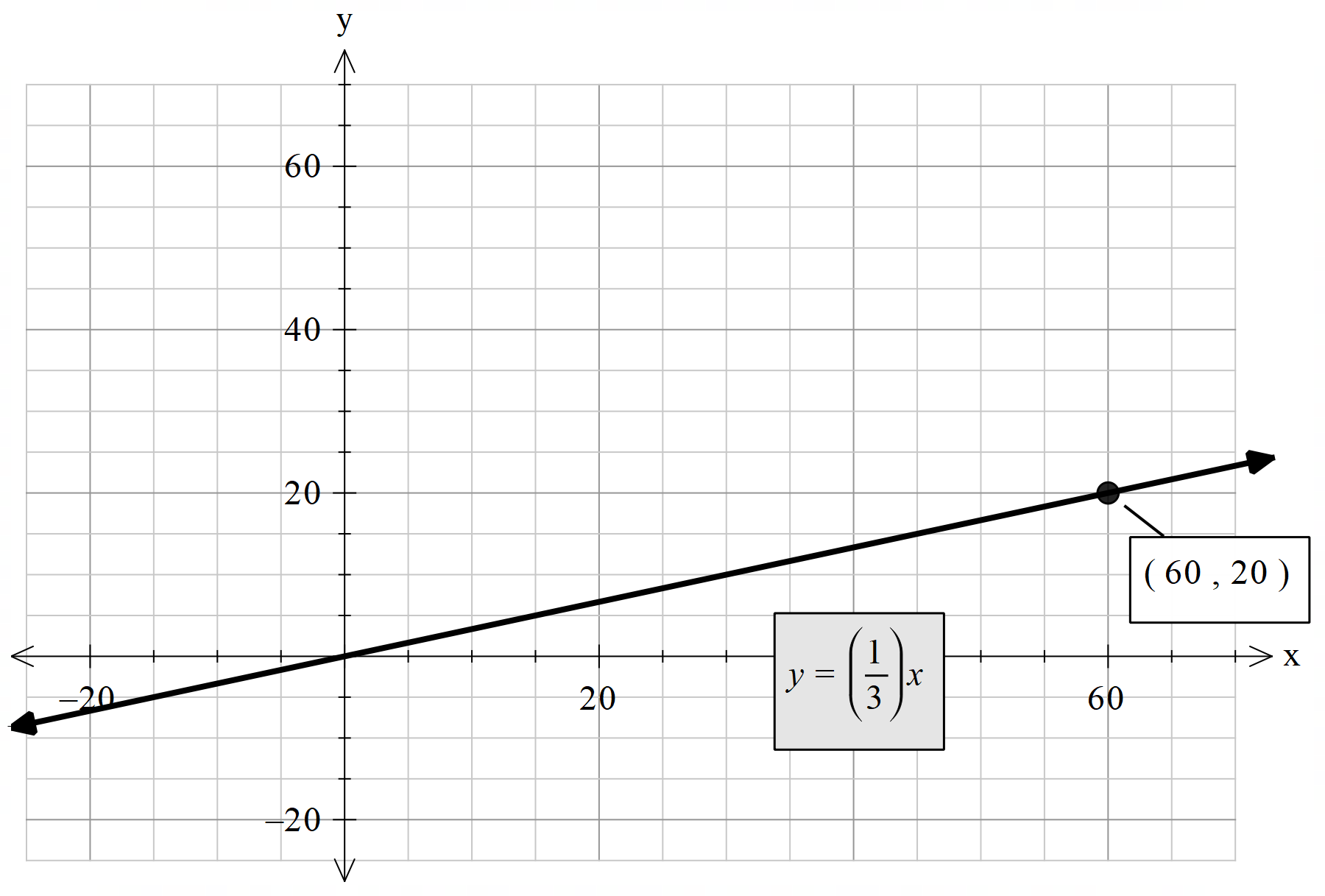 [Speaker Notes: Students could use a graphing calculator such as Desmos or GeoGebra to ‘verify graphically’ or students could draw their own graphs and use a ruler or graph paper to line up the values.]
Summarise (5 of 10)
Your turn 1
6
Summarise (6 of 10)
Your turn 1 – solution
Part b) solution:
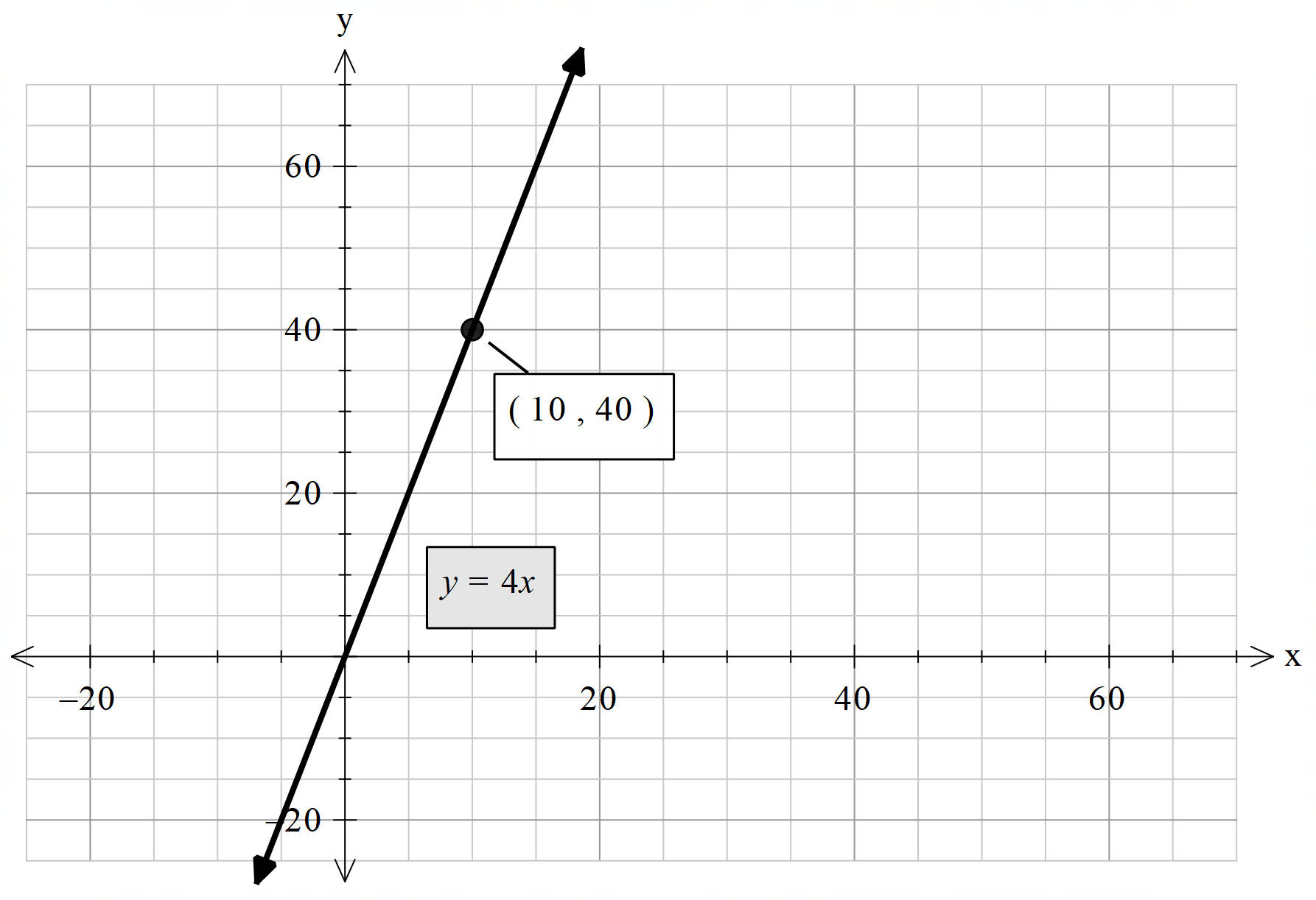 Summarise (7 of 10)
Worked example 2
The number of revolutions a wheel makes varies directly with the distance it rolls. 
If a skateboard wheel completes 40 revolutions in 5 seconds, how many revolutions will the wheel complete in 7 seconds?
Verify your answer graphically.
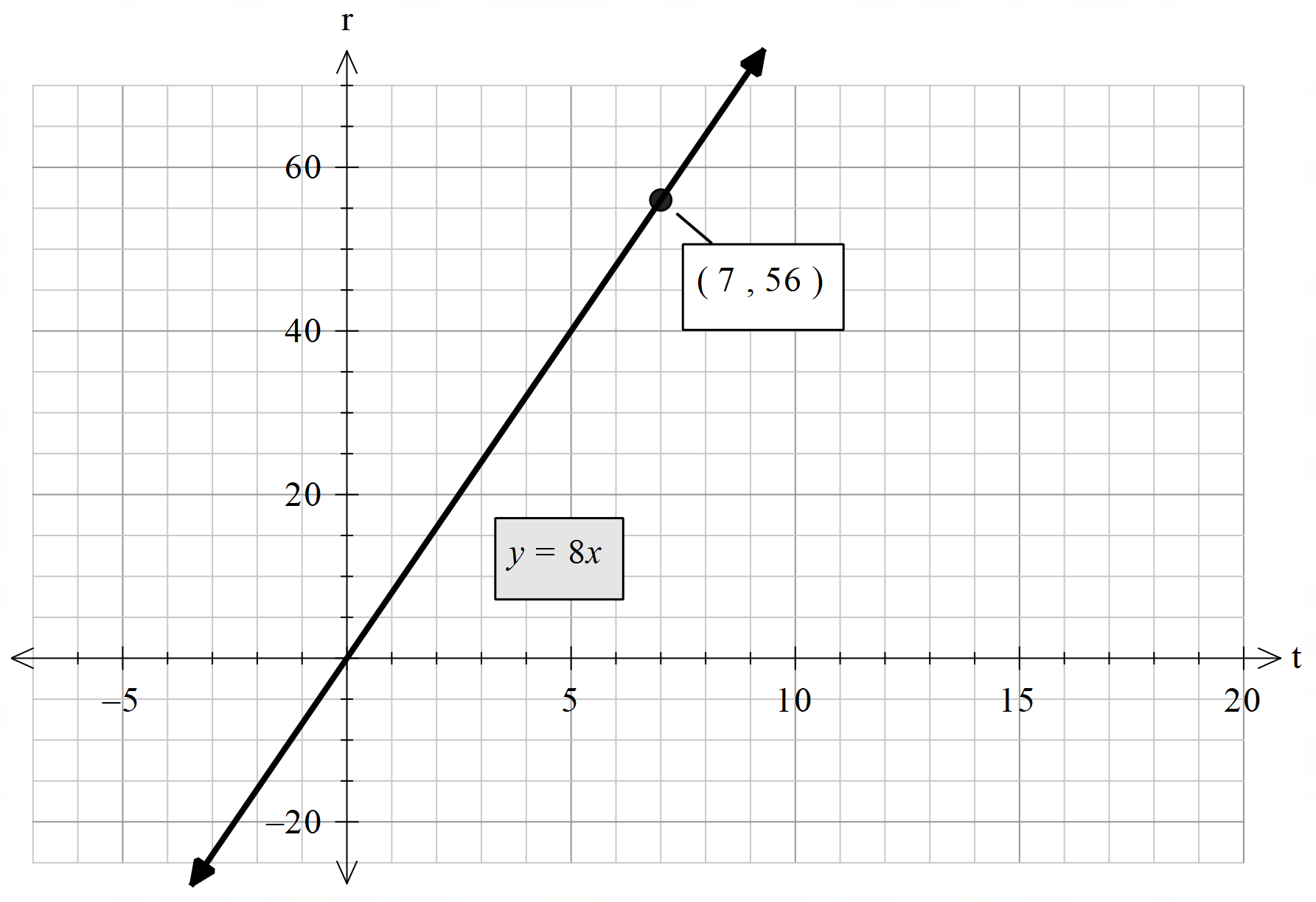 8
Summarise (8 of 10)
Worked example 2 – self explanation prompts
The number of revolutions a wheel makes varies directly with the distance it rolls. 
If a skateboard wheel completes 40 revolutions in 5 seconds, how many revolutions will the wheel complete in 7 seconds?
Verify your answer graphically.
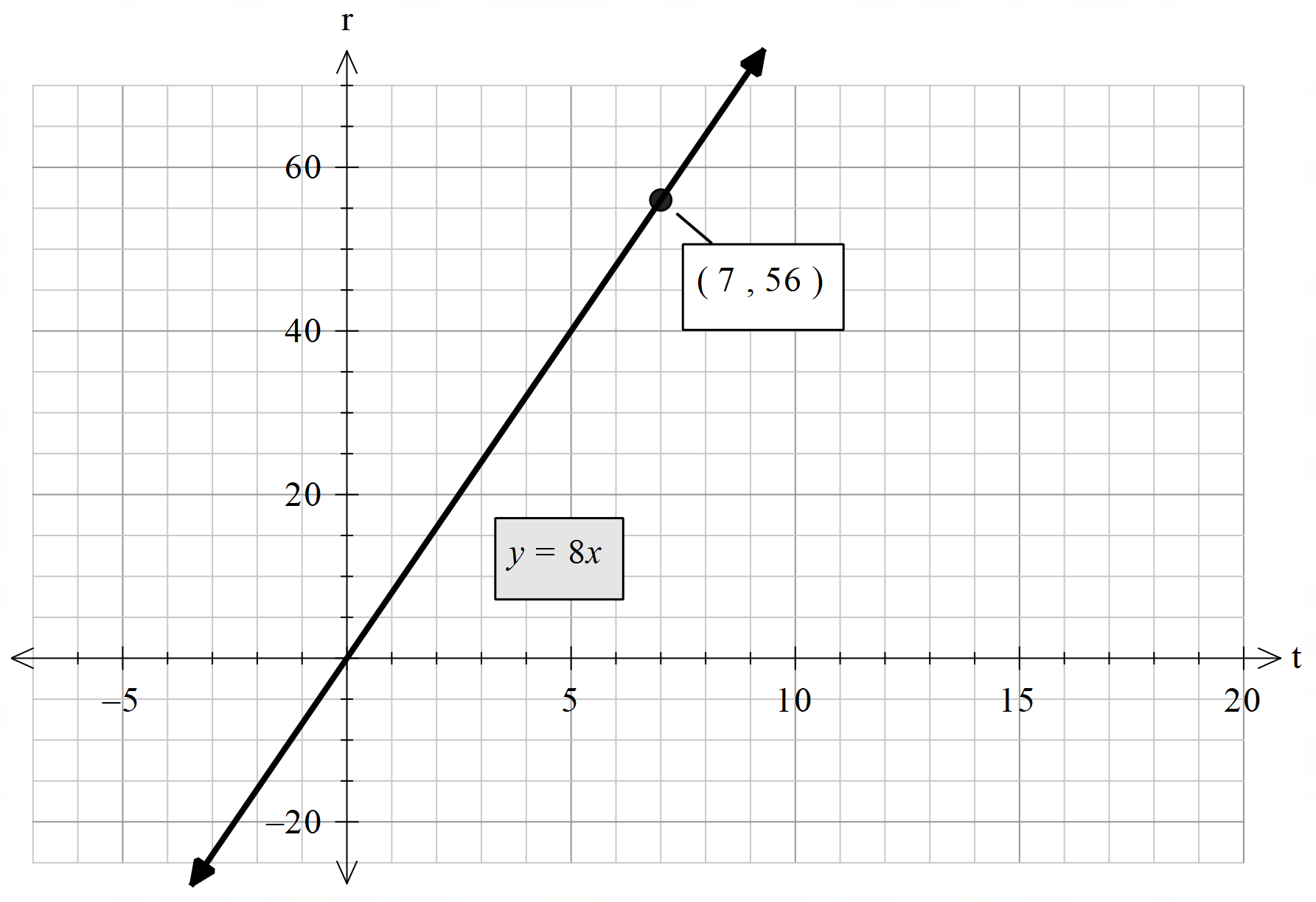 Could you use the graph to find the time taken for 30 revolutions?
9
Summarise (9 of 10)
Your turn 2
The number of revolutions a wheel makes varies directly with the distance it rolls. 
If a bicycle wheel completes 12 revolutions in 3 seconds, how many revolutions will the wheel complete in 12 seconds?
Verify your answer graphically.
10
Summarise (10 of 10)
The number of revolutions a wheel makes varies directly with the distance it rolls. 
If a bicycle wheel completes 12 revolutions in 3 seconds, how many revolutions will the wheel complete in 12 seconds?
Verify your answer graphically.
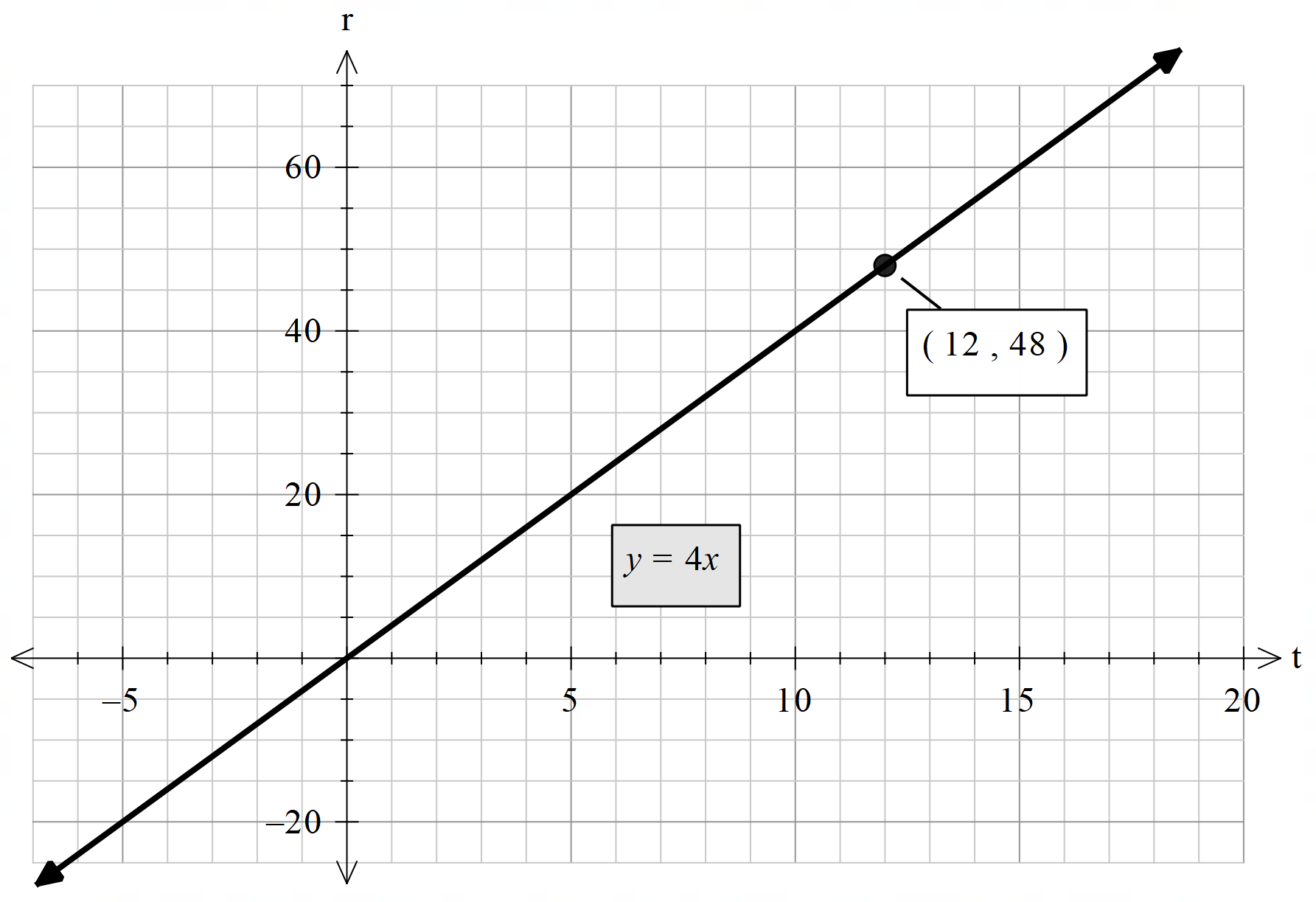 11
Copyright
© State of New South Wales (Department of Education), 2023
12